Cloud Computing
Ali Ghodsi
UC Berkeley, AMPLab
alig@cs.berkeley.edu
Background of Cloud Computing
1990: Heyday or parallel computing, multi-processors
Cannot make computers faster, they’ll overheat, cannot make transistors smaller, etc.
Multiprocessors the only way to go

But computers continued doubling in speed
Smaller transistors, better cooling, …
Multi-core Revolution
15-20 years later than predicted, we have hit the performance wall
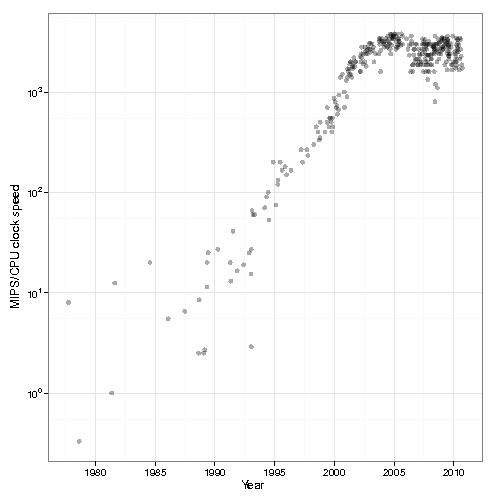 At the same time…
Amount of stored data is exploding…
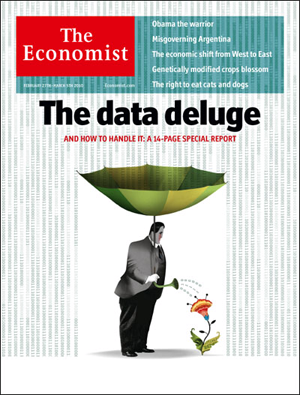 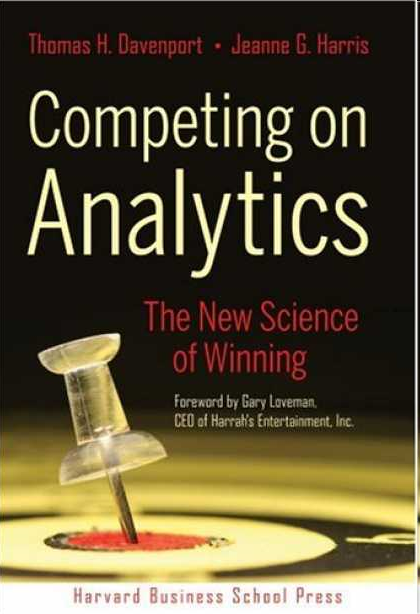 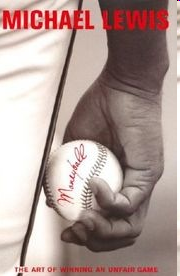 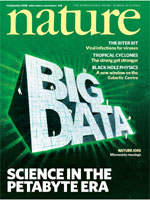 4
Data Deluge
Billions of users connected through the net
WWW, FB, twitter, cell phones, …
80% of the data on FB was produced last year

Storage getting cheaper
Store evermore data
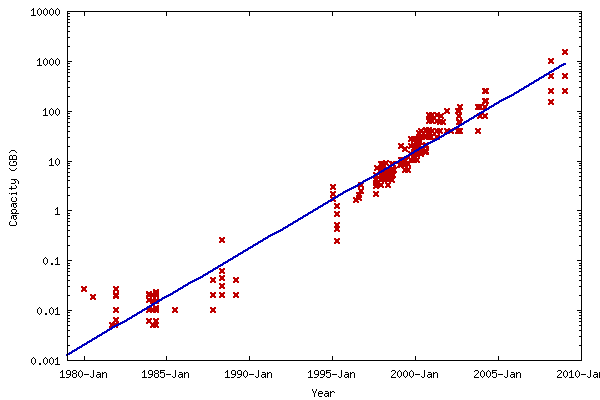 Solving the Impedance Mismatch
Computers not getting faster, drowning in data
How to resolve the dilemma?

Solution adopted by web-scale companies
Go massively distributed and parallel
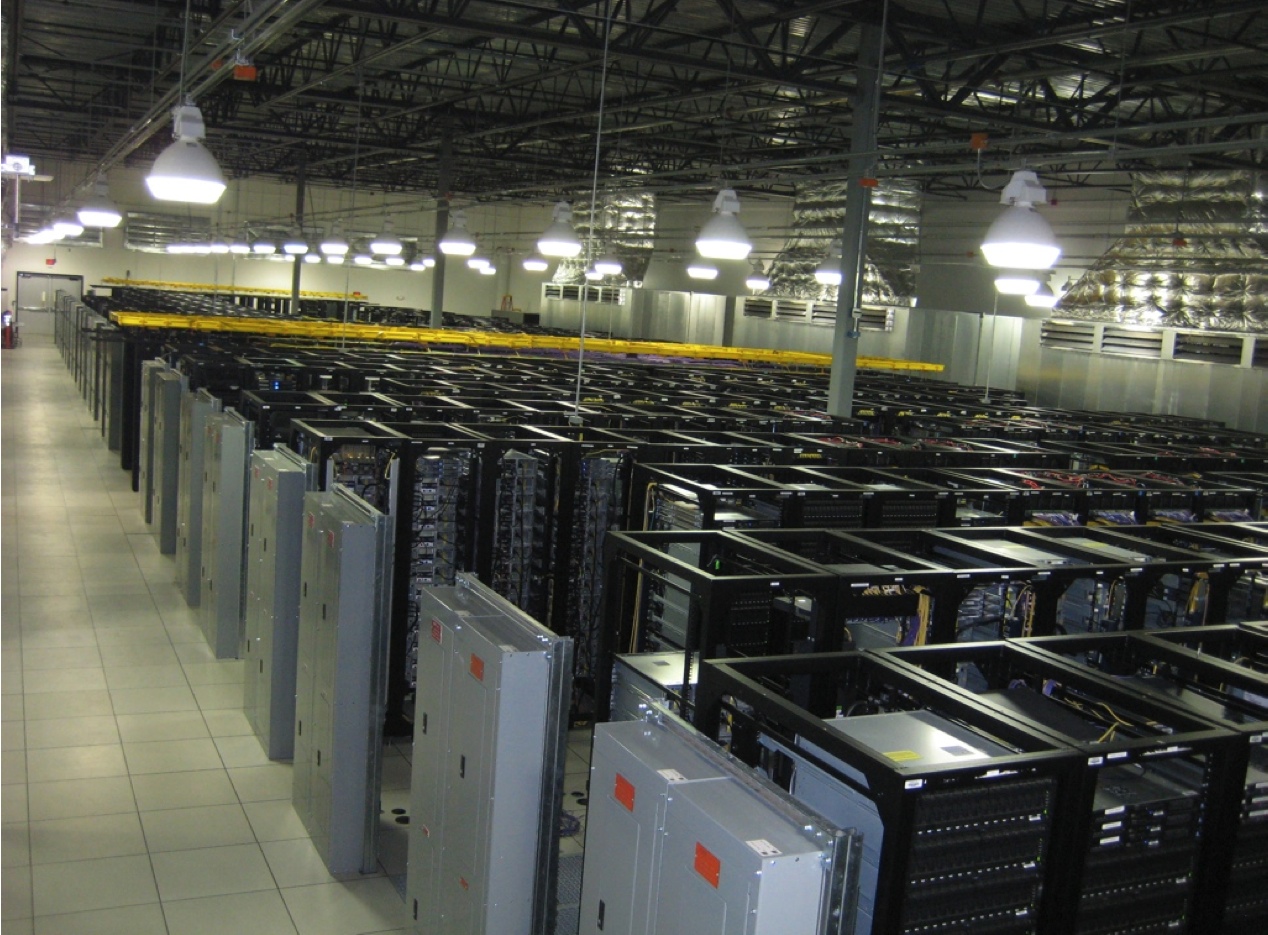 Enter the World of Distributed Systems
Distributed Systems/Computing
Loosely coupled set of computers, communicating through message passing, solving a common goal

Distributed computing is challenging
Dealing with partial failures (examples?)
Dealing with asynchrony (examples?)


Disitributed Computing vs Parallel Computing?
distributed computing=parallel computing+partial failures
[Speaker Notes: Partial failures, network and computers
Asynchrony, network, computers,]
Dealing with Distribution
Some tools to help distributed programming
Message Passing Interface (MPI)
Distributed Shared Memory (DSM)
Remote Procedure Calls (RPC)
RMI, WS, SOA

Distributed programming still very hard
Nascent Cloud Computing
Inktomi, founded by Eric Brewer/UCB
Pioneered most of the concepts of cloud computing
First step toward an operating system for the datacenter
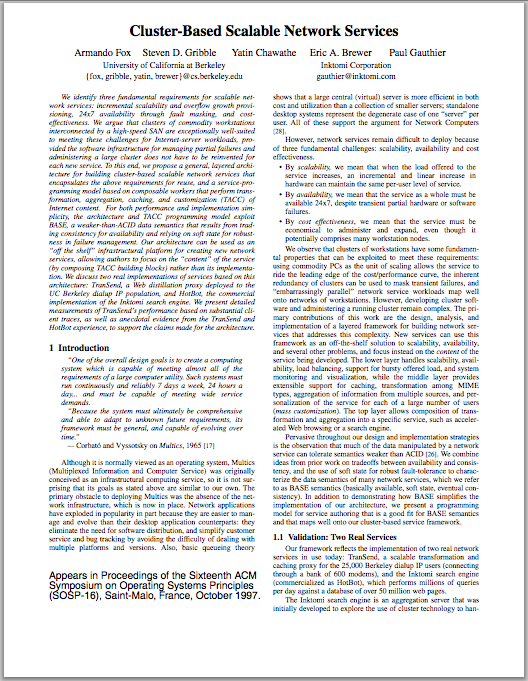 The Datacenter is the new Computer
Datacenter OS
If the datacenter is the new computer
what is it’s operating system?
NB: not talking of a host OS
Classical Operating Systems
Data sharing
IPC, files, pipes, …

Programming Abstractions
Libraries (libc), system calls, …

Multiplexing of resources
Time sharing, virtual memory, …
Datacenter Operating System
Data sharing
Google File System, key/value stores

Programming Abstractions
Google MapReduce, PIG, Hive, Spark

Multiplexing of resources
Mesos, YARN, ZooKeeper, BookKeeper…
Google Cloud Infrastructure
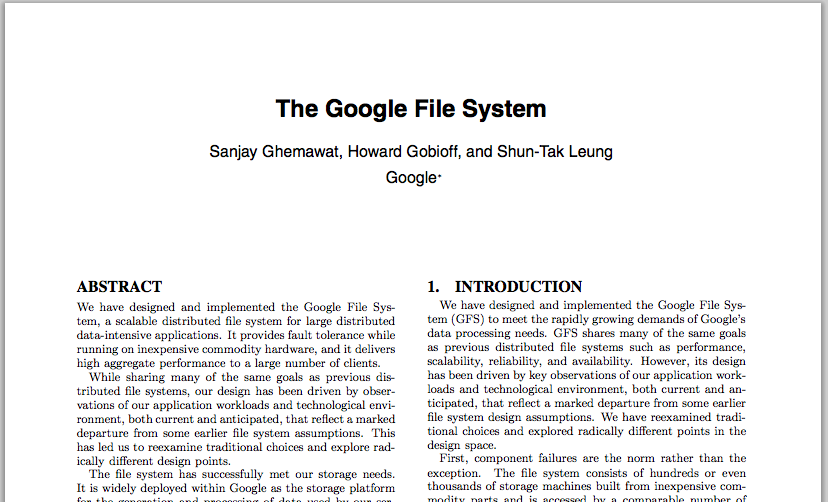 Google File System (GFS), 2003
Distributed File System for entire cluster
Single namespace

Google MapReduce (MR), 2004
Runs queries/jobs on data
Manages work distribution & fault-tolerance
Colocated with file system

Open source versions Hadoop DFS and Hadoop MR
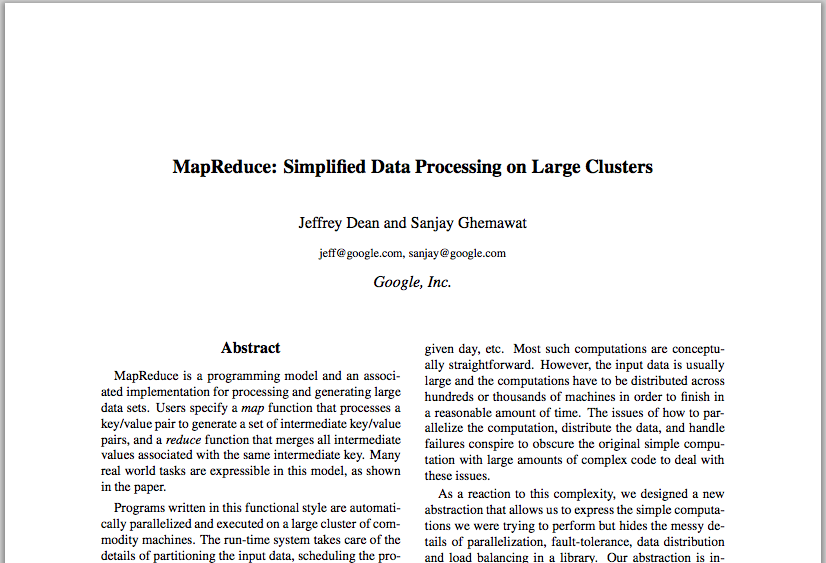 Google File System (GFS)Hadoop Distributed File System (HDFS)
GFS/HDFS Architecture
Files split into blocks

Blocks replicated across several datanodes

Namenode stores metadata (file names, locations, etc)
Namenode
File1
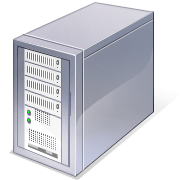 1
2
3
4
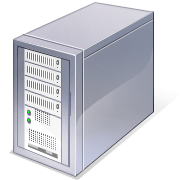 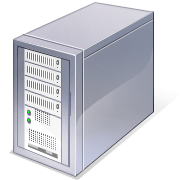 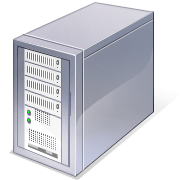 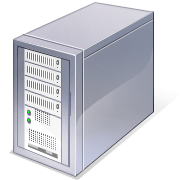 Datanodes
1
2
1
3
2
1
4
2
4
3
3
4
GFS/HDFS Insights
Petabyte storage
Large block sizes (128 MB)
Less metadata about blocks enables centralized architecture
Big blocks allow high throughput sequential reads/writes

Data striped on hundreds/thousands of servers
Scan 100 TB on 1 node @ 50 MB/s = 24 days
Scan on 1000-node cluster = 35 minutes
[Speaker Notes: Large block: throughput, smaller metadata to central
Stripe: would take forever to read]
GFS/HDFS Insights (2)
Failures will be the norm
Mean time between failures for 1 node = 3 years
Mean time between failures for 1000 nodes = 1 day

Use commodity hardware
Failures are the norm anyway, buy cheaper hardware

No complicated consistency models
Single writer, append-only data
[Speaker Notes: Large block: throughput, smaller metadata to central
Stripe: would take forever to read]
MapReduce
MapReduce Model
Data type: key-value records

Map function:
(Kin, Vin)  list(Kinter, Vinter)

Group all identical Kinter values and pass to reducer

Reduce function:
(Kinter, list(Vinter))  list(Kout, Vout)
Example: Word Count
Input: key is filename, value is a line in input file

def mapper(file, line):
    foreach word in line.split():
        output(word, 1)

Intermediate: key is a word, value is 1

def reducer(key, values):
    output(key, sum(values))
Word Count Execution
Input
Map
Shuffle & Sort
Reduce
Output
k: brown,  v: [1,1]
k: fox,  v: [1,1]
k: how,  v: [1]
k: now,  v: [1]
k: the  v: [1,1,1]
the, 1
brown, 1
fox, 1
the quick
brown fox
brown, 2
fox, 2
how, 1
now, 1
the, 3
Map
quick, 1
Reduce
the, 1
fox, 1
the, 1
the fox ate the mouse
ate, 1
mouse, 1
Map
k: ate v: [1]
k: cow,  v: [1]
k: mouse,  v: [1]
k: quick,  v: [1]
ate, 1
cow, 1
mouse, 1
quick, 1
how, 1
now, 1
brown, 1
Reduce
how now
brown cow
cow, 1
Map
What is MapReduce Used For?
At Google:
Index building for Google Search
Article clustering for Google News
Statistical machine translation

At Yahoo!:
Index building for Yahoo! Search
Spam detection for Yahoo! Mail

At Facebook:
Data mining
Ad optimization
Spam detection
MapReduce Model Insights
Restricted model
Same fine-grained operation (m & r) repeated on big data
Operations must be deterministic
Operations must have no side effects
Only communication is through the shuffle
Operation (m & r) output saved (on disk)
MapReduce pros
Distribution is completely transparent
Not a single line of distributed programming

Automatic fault-tolerance
Determinism enables running failed tasks somewhere else again
Saved intermediate data enables just re-running failed reducers
[Speaker Notes: Transparent: not a single line of code]
MapReduce pros
Automatic scaling
As operations as side-effect free, they can be distributed to any number of machines dynamically

Automatic load-balancing
Move tasks and speculatively execute duplicate copies of slow tasks (stragglers)
[Speaker Notes: Transparent: not a single line of code
Scaling: can run on 1 KB file, can run on 1 PB file, can run on 1 machine, can run on 1000
Restriction: Monte-carlo simulation]
MapReduce cons
Restricted programming model
Not always natural to express problems in
Low-level coding necessary
Little support for iterative jobs
High-latency (batch processing)

Addressed by follow-up research
Pig and Hive for high-level coding
Spark for iterative and low-latency jobs
[Speaker Notes: Expressitivity; can however do graph algos, even simulate other parallel models (PRAM and BSP]
PIG & Hive
Pig
High-level language:
Expresses sequences of MapReduce jobs
Provides relational (SQL) operators(JOIN, GROUP BY, etc)
Easy to plug in Java functions

Started at Yahoo! Research
Runs about 50% of Yahoo!’s jobs
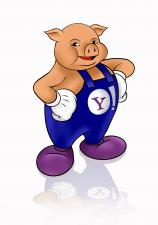 An Example Problem
Suppose you have user data in one file, website data in another, and you need to find the top 5 most visited pages by users aged 18-25.
Load Users
Load Pages
Filter by age
Join on name
Group on url
Count clicks
Order by clicks
Take top 5
Example from http://wiki.apache.org/pig-data/attachments/PigTalksPapers/attachments/ApacheConEurope09.ppt
In MapReduce
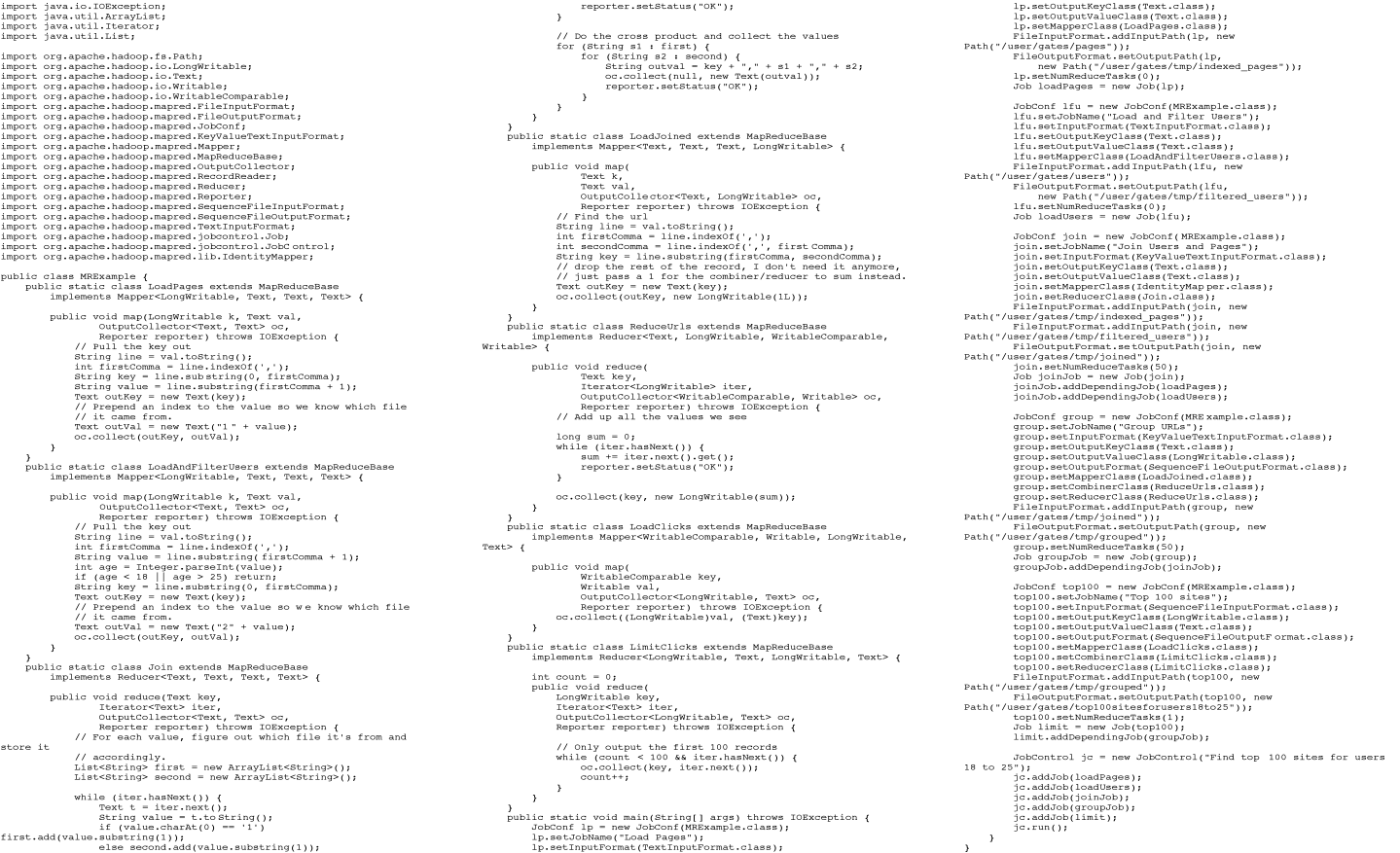 Example from http://wiki.apache.org/pig-data/attachments/PigTalksPapers/attachments/ApacheConEurope09.ppt
[Speaker Notes: My point in putting in the java code isn’t too actually walk through it.  It’s just to show that you have to hand code a fair amount of java.  That way I can just point and say “look how much java you’d have to write to accomplish this”]
In Pig Latin
Users    = load ‘users’ as (name, age);Filtered = filter Users by                   age >= 18 and age <= 25; Pages    = load ‘pages’ as (user, url);Joined   = join Filtered by name, Pages by user;Grouped  = group Joined by url;Summed   = foreach Grouped generate group,                   count(Joined) as clicks;Sorted   = order Summed by clicks desc;Top5     = limit Sorted 5;
store Top5 into ‘top5sites’;
Example from http://wiki.apache.org/pig-data/attachments/PigTalksPapers/attachments/ApacheConEurope09.ppt
[Speaker Notes: Rather than using capital letters, which makes Pig Latin look like SQL, I added Eclipse style highlighting instead.  Hopefully this makes clear what are the key words without making it look like a Matisse painting.]
Translation to MapReduce
Notice how naturally the components of the  job translate into Pig Latin.
Load Users
Load Pages
Users = load …Filtered = filter … Pages = load …Joined = join …Grouped = group …Summed = … count()…Sorted = order …Top5 = limit …
Filter by age
Join on name
Group on url
Count clicks
Order by clicks
Take top 5
Example from http://wiki.apache.org/pig-data/attachments/PigTalksPapers/attachments/ApacheConEurope09.ppt
[Speaker Notes: No need to think about how many map reduce jobs this decomposes into, or connecting data flows between map reduces jobs, or even that this is taking place on top of map reduce at all.]
Translation to MapReduce
Notice how naturally the components of the  job translate into Pig Latin.
Load Users
Load Pages
Users = load …Filtered = filter … Pages = load …Joined = join …Grouped = group …Summed = … count()…Sorted = order …Top5 = limit …
Filter by age
Join on name
Job 1
Group on url
Job 2
Count clicks
Order by clicks
Job 3
Take top 5
Example from http://wiki.apache.org/pig-data/attachments/PigTalksPapers/attachments/ApacheConEurope09.ppt
[Speaker Notes: No need to think about how many map reduce jobs this decomposes into, or connecting data flows between map reduces jobs, or even that this is taking place on top of map reduce at all.]
Hive
Relational database built on Hadoop
Maintains table schemas
SQL-like query language (which can also call Hadoop Streaming scripts)
Supports table partitioning,complex data types, sampling,some query optimization

Developed at Facebook
Used for most Facebook jobs
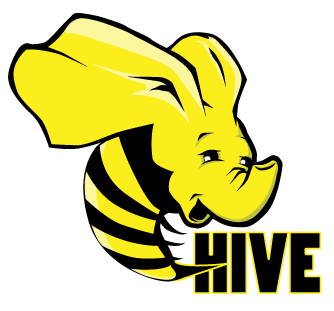 Spark
Spark Motivation
Complex jobs, interactive queries and online processing all need one thing that MR lacks:
Efficient primitives for data sharing
Query 1
Stage 1
Stage 2
Stage 3
Job 1
Job 2
Query 2
…
Query 3
Interactive mining
Iterative job
Stream processing
Spark Motivation
Complex jobs, interactive queries and online processing all need one thing that MR lacks:
Efficient primitives for data sharing
Problem: in MR, only way to share data across jobs is stable storage (e.g. file system) -> slow!
Query 1
Stage 1
Stage 2
Stage 3
Job 1
Job 2
Query 2
…
Query 3
Iterative job
Stream processing
Interactive mining
Examples
HDFSread
HDFSwrite
HDFSread
HDFSwrite
iter. 1
iter. 2
.  .  .
Input
result 1
query 1
HDFSread
result 2
query 2
query 3
result 3
Input
.  .  .
[Speaker Notes: Each iteration is, for example, a MapReduce job]
Goal: In-Memory Data Sharing
iter. 1
iter. 2
.  .  .
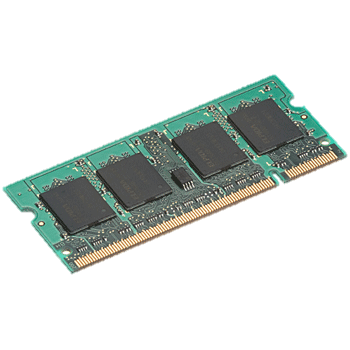 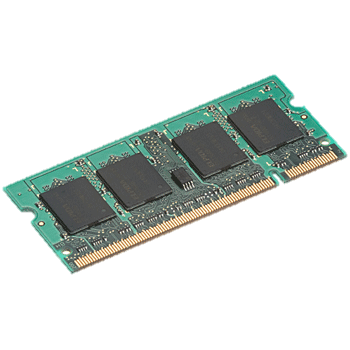 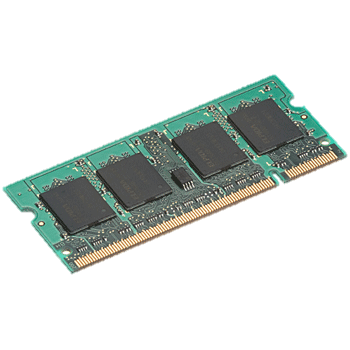 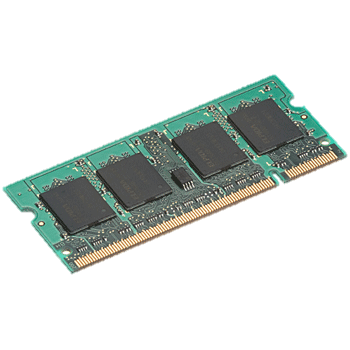 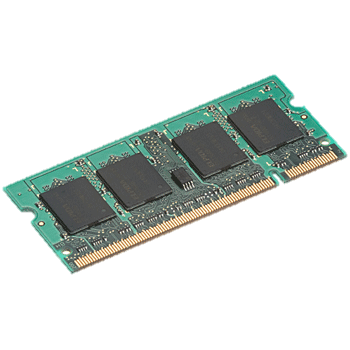 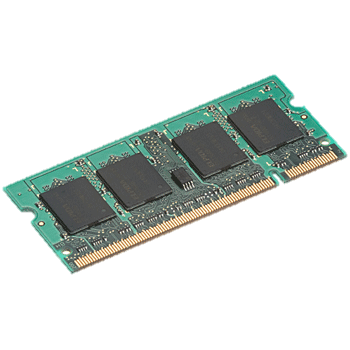 Input
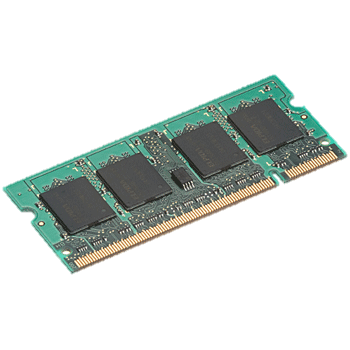 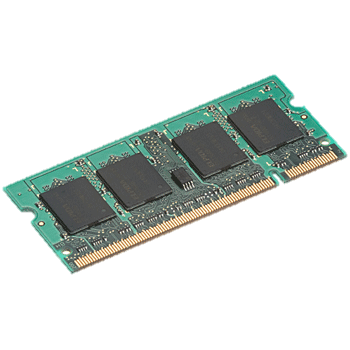 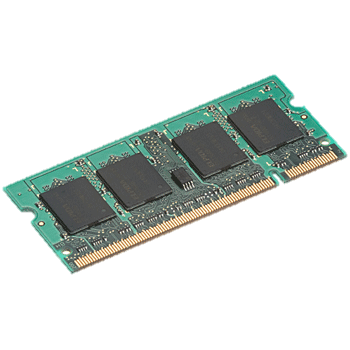 query 1
one-timeprocessing
query 2
query 3
Input
Distributedmemory
.  .  .
10-100× faster than network and disk
Solution: Resilient Distributed Datasets (RDDs)
Partitioned collections of records that can be stored in memory across the cluster

Manipulated through a diverse set of transformations (map, filter, join, etc)

Fault recovery without costly replication
Remember the series of transformations that built an RDD (its lineage) to recompute lost data
www.spark-project.org
Mesos
Background
Rapid innovation in cluster computing frameworks
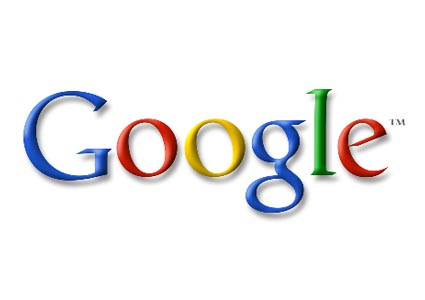 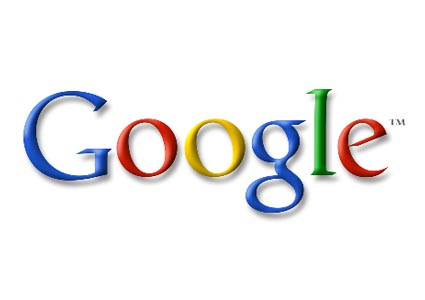 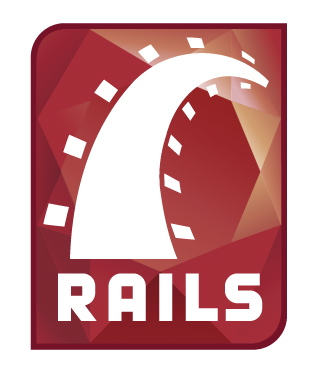 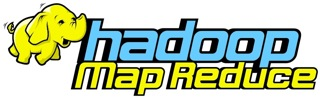 Percolator
Pregel
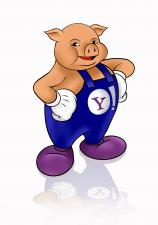 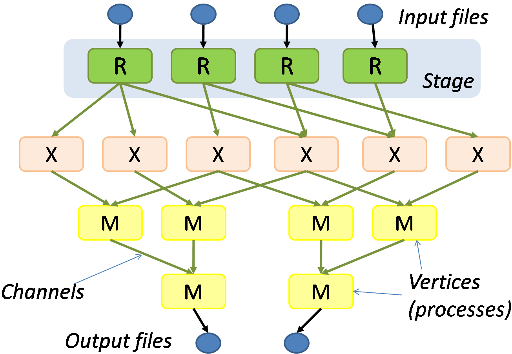 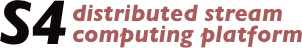 Pig
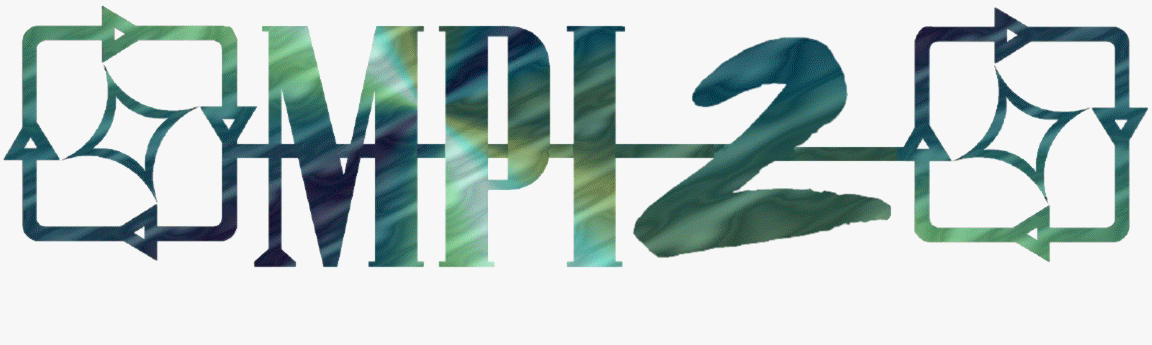 Ciel
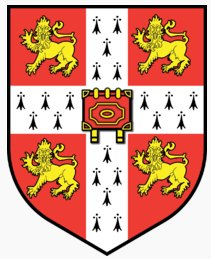 Dryad
[Speaker Notes: Just mention briefly that there are things MR and Dryad can’t do, and that there are competing implementations; perhaps also note the need to share resources with other data center services here?

The excitement surrounding cluster computing frameworks like Hadoop continues to accelerate. (e.g. EC2 Hadoop and Dryad in Azure)

Startups, enterprises, and us researchers are bursting with ideas to improve these already existing frameworks. But more importantly as we encounter the limitations of MR, we’re making a shopping list of what we want in next generation frameworks, new abstractions, programming models, even new implementations of existing models (e.g. Erlang MR called Disco).

We believe that no single framework can best facilitate this innovation, but instead that people will want to run existing and new frameworks on the same physical clusters at the same time.]
Problem
Rapid innovation in cluster computing frameworks
No single framework optimal for all applications
Want to run multiple frameworks in a single cluster
…to maximize utilization
…to share data between frameworks
[Speaker Notes: Just mention briefly that there are things MR and Dryad can’t do, and that there are competing implementations; perhaps also note the need to share resources with other data center services here?

The excitement surrounding cluster computing frameworks like Hadoop continues to accelerate. (e.g. EC2 Hadoop and Dryad in Azure)

Startups, enterprises, and us researchers are bursting with ideas to improve these already existing frameworks. But more importantly as we encounter the limitations of MR, we’re making a shopping list of what we want in next generation frameworks, new abstractions, programming models, even new implementations of existing models (e.g. Erlang MR called Disco).

We believe that no single framework can best facilitate this innovation, but instead that people will want to run existing and new frameworks on the same physical clusters at the same time.]
Where We Want to Go
Today: static partitioning
Mesos: dynamic sharing
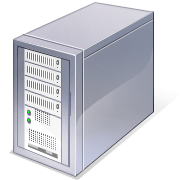 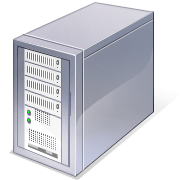 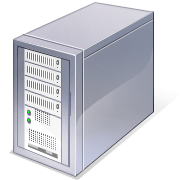 Hadoop
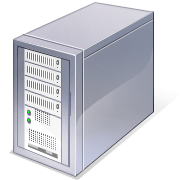 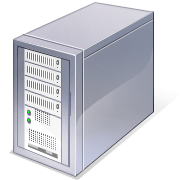 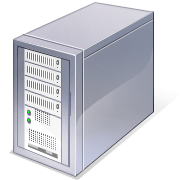 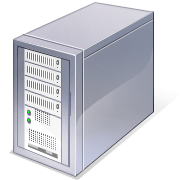 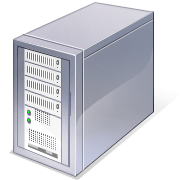 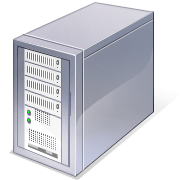 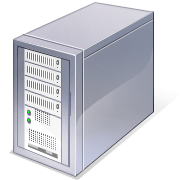 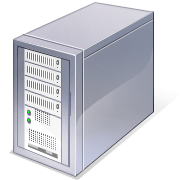 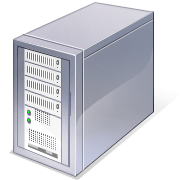 Pregel
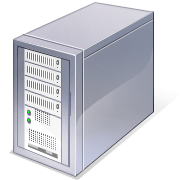 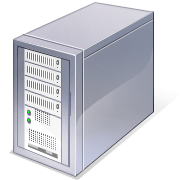 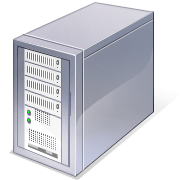 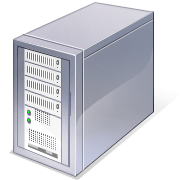 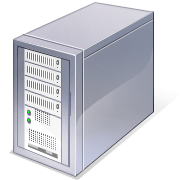 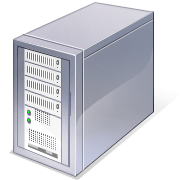 Shared cluster
MPI
[Speaker Notes: Say that frameworks are developed independently
Say multiple jobs -> demand varies over time
Mention this is what current schedulers do
Number of nodes can be decreased with better utilization]
Solution
Mesos is a common resource sharing layer over which diverse frameworks can run
Hadoop
Pregel
Hadoop
Pregel
…
Mesos
…
Node
Node
Node
Node
Node
Node
Node
Node
[Speaker Notes: Before and after pics]
Other Benefits of Mesos
Run multiple instances of the same framework
Isolate production and experimental jobs
Run multiple versions of the framework concurrently
Build specialized frameworks targeting particular problem domains
Better performance than general-purpose abstractions
[Speaker Notes: Simplify cluster management?]
Mesos Goals
High utilization of resources
Support diverse frameworks (current & future)
Scalability to 10,000’s of nodes
Reliability in face of failures
Resulting design: Small microkernel-like core that pushes scheduling logic to frameworks
[Speaker Notes: Assumptions
Shared storage
Not all tasks require full node
Not all nodes identical
We have achieved these goals and it’s been deployed]
Design Elements
Fine-grained sharing:
Allocation at the level of tasks within a job
Improves utilization, latency, and data locality
Resource offers:
Simple, scalable application-controlled scheduling mechanism
Element 1: Fine-Grained Sharing
Coarse-Grained Sharing (HPC):
Fine-Grained Sharing (Mesos):
Fw. 3
Fw. 3
Fw. 2
Fw. 1
Framework 1
Fw. 1
Fw. 2
Fw. 2
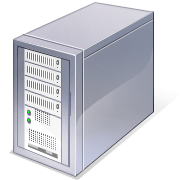 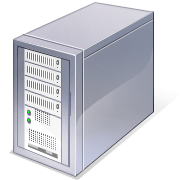 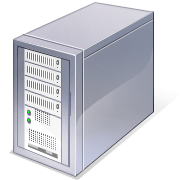 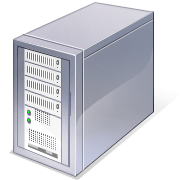 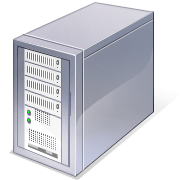 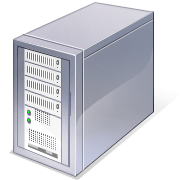 Fw. 1
Fw. 3
Fw. 2
Fw. 1
Framework 2
Fw. 3
Fw. 3
Fw. 2
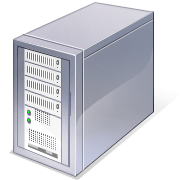 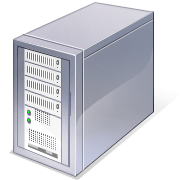 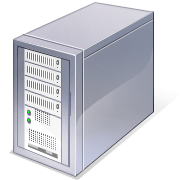 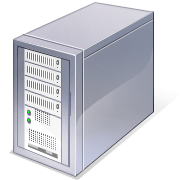 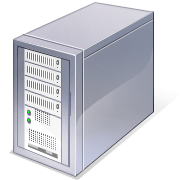 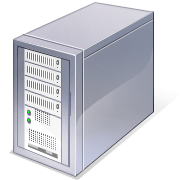 Fw. 2
Fw. 2
Fw. 3
Framework 3
Fw. 1
Fw. 3
Fw. 1
Fw. 2
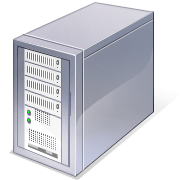 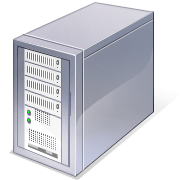 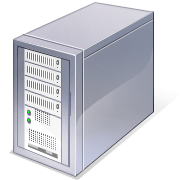 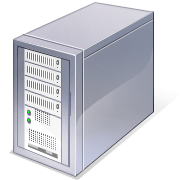 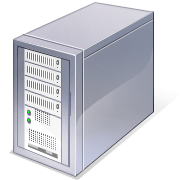 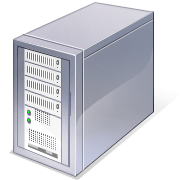 Storage System (e.g. HDFS)
Storage System (e.g. HDFS)
+ Improved utilization, responsiveness, data locality
[Speaker Notes: Mention short tasks]
Element 2: Resource Offers
Option: Global scheduler
Frameworks express needs in a specification language, global scheduler matches them to resources
+ Can make optimal decisions
– Complex: language must support all framework needs
– Difficult to scale and to make robust
– Future frameworks may have unanticipated needs
Element 2: Resource Offers
Mesos: Resource offers
Offer available resources to frameworks, let them pick which resources to use and which tasks to launch
 Keeps Mesos simple, lets it support future frameworks
 Decentralized decisions might not be optimal
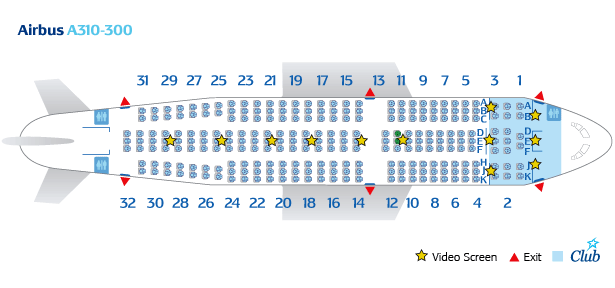 [Speaker Notes: Still need a language for describing resources, but that’s fundamentally easier
No southwest]
Mesos Architecture
MPI job
Hadoop job
MPI scheduler
Hadoop scheduler
Pick framework to offer resources to
Mesos
master
Allocation module
Resource offer
Mesos slave
Mesos slave
MPI executor
MPI executor
task
task
Mesos Architecture
MPI job
Hadoop job
MPI scheduler
Hadoop scheduler
Resource offer =    list of (node, availableResources)

 E.g.  { (node1, <2 CPUs, 4 GB>),
              (node2, <3 CPUs, 2 GB>) }
Pick framework to offer resources to
Mesos
master
Allocation module
Resource offer
Mesos slave
Mesos slave
MPI executor
MPI executor
task
task
Mesos Architecture
MPI job
Hadoop job
Framework-specific scheduling
MPI scheduler
Hadoop scheduler
task
Pick framework to offer resources to
Mesos
master
Allocation module
Resource offer
Launches and isolates executors
Mesos slave
Mesos slave
MPI executor
Hadoop executor
MPI executor
task
task
[Speaker Notes: Note about separation of inter-framework and intra-framework]
Summary
Cloud computing/datacenters are the new computer
Emerging “operating system” appearing

Pieces of the OS
High-throughput filesystems (GFS/HDFS)
Job frameworks (MapReduce, Pregel)
High-level query languages (Pig, Hive)